Mylo Freeman
Mylo Freeman
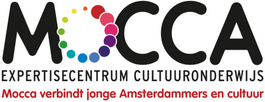 MYLO FREEMAN
Prentenboeken
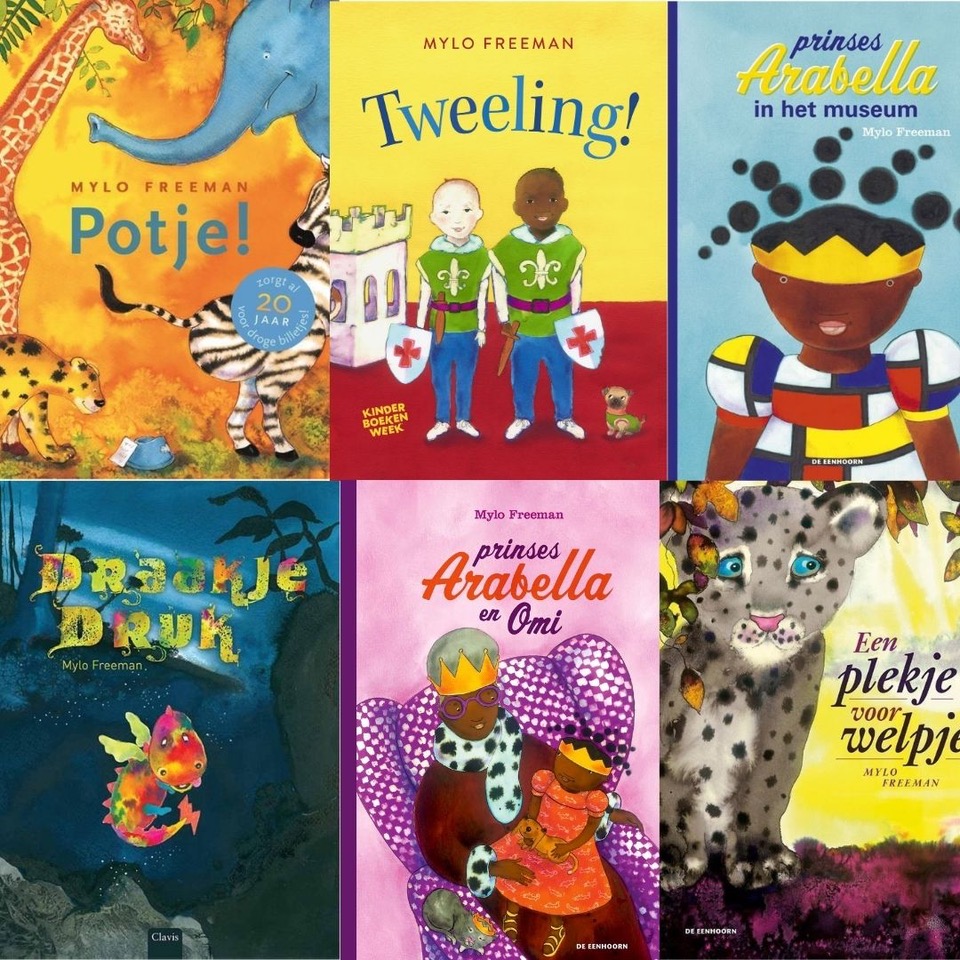 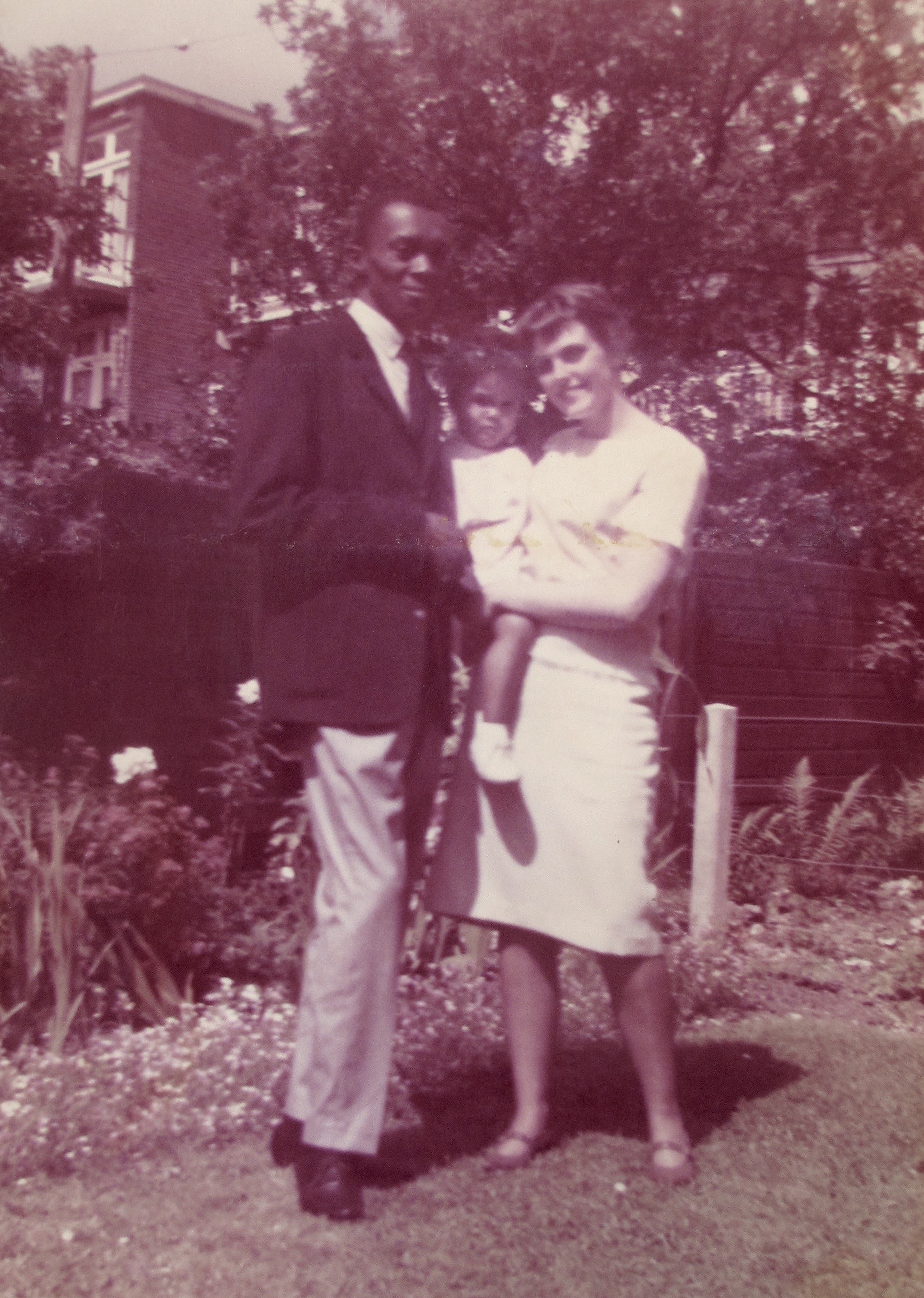 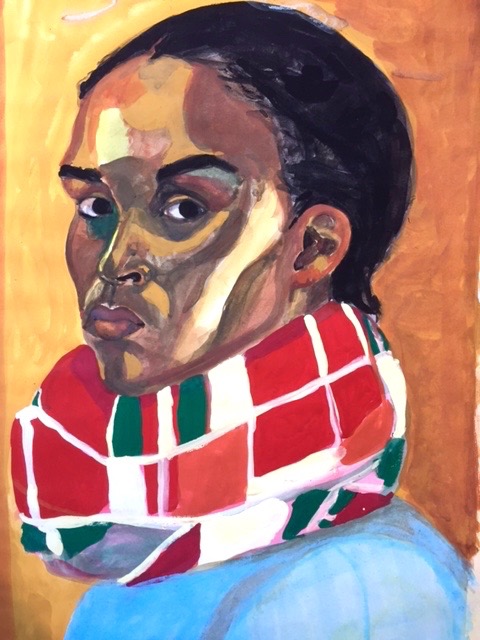 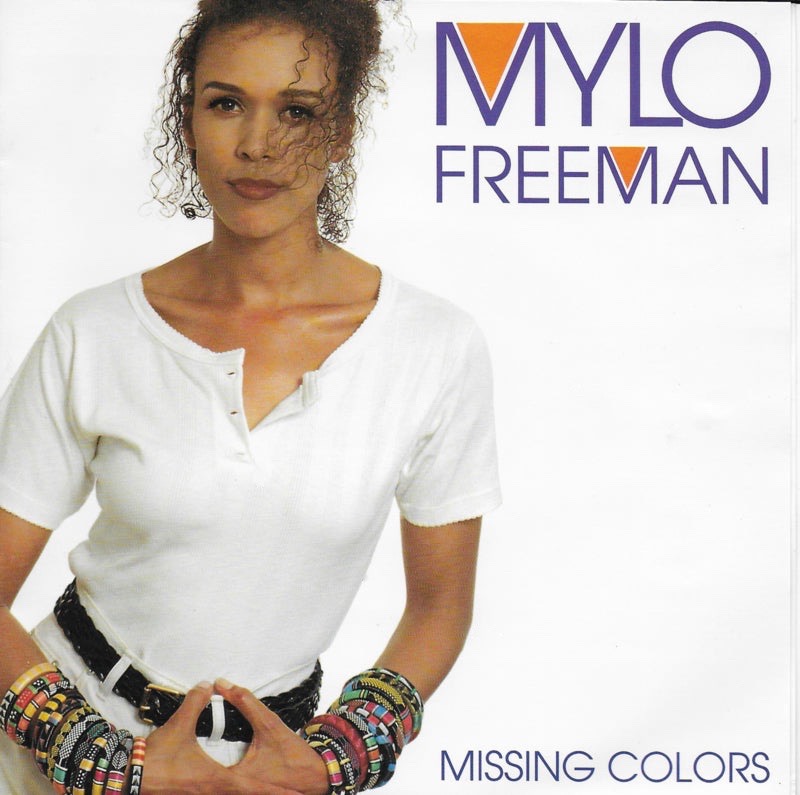 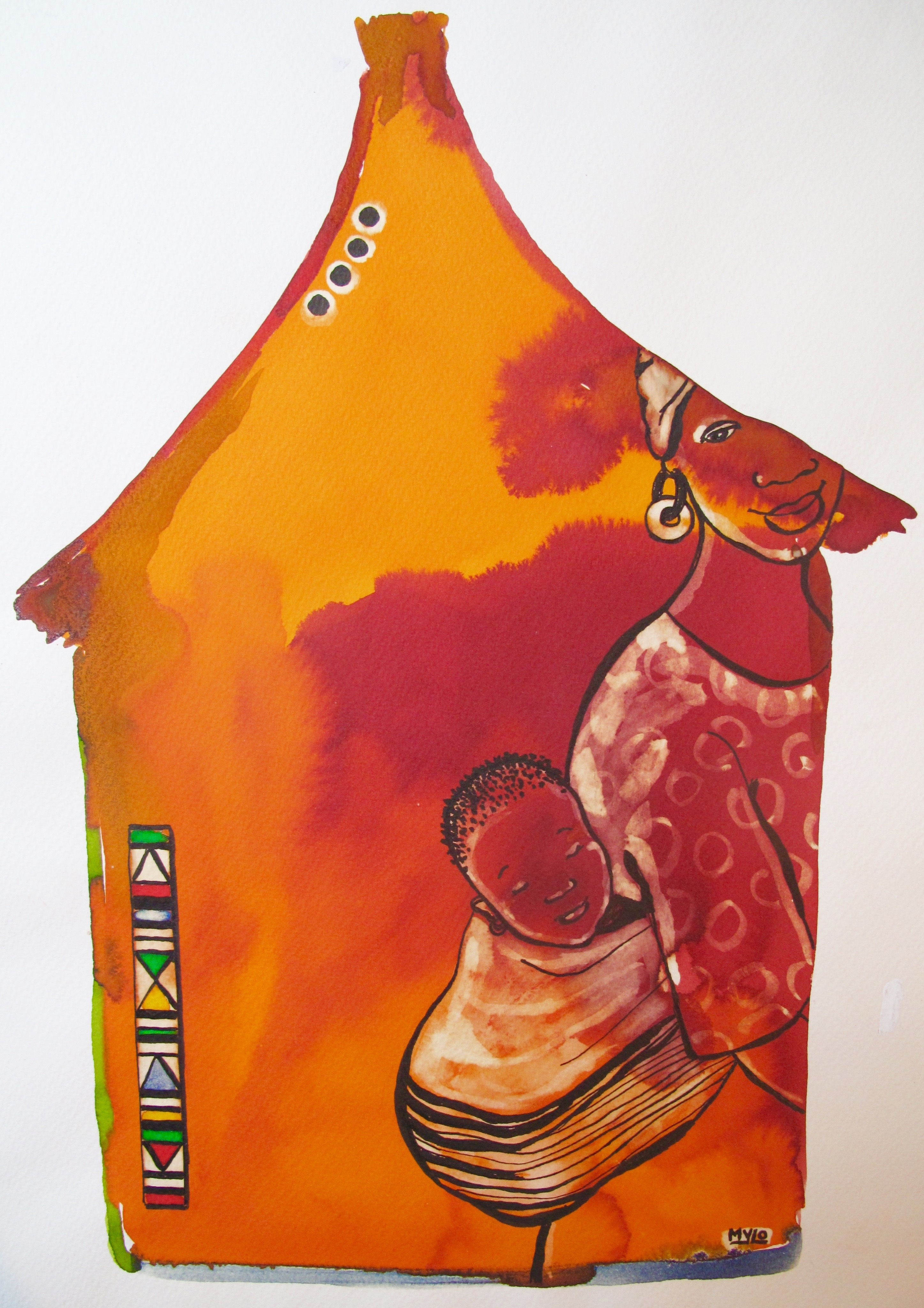 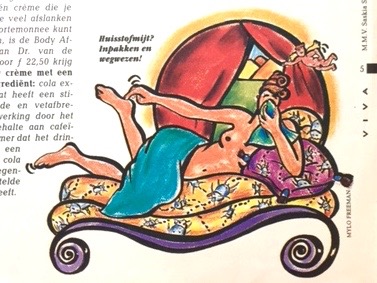 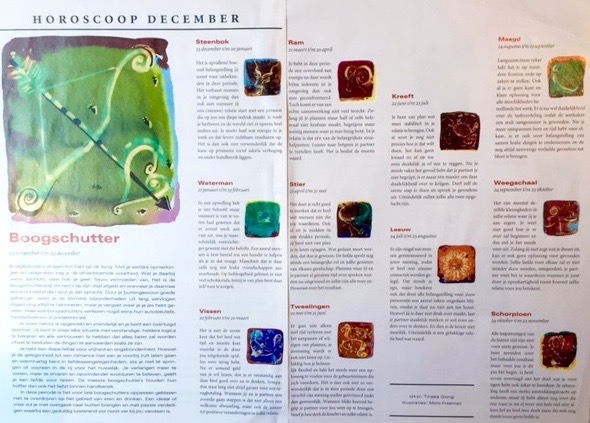 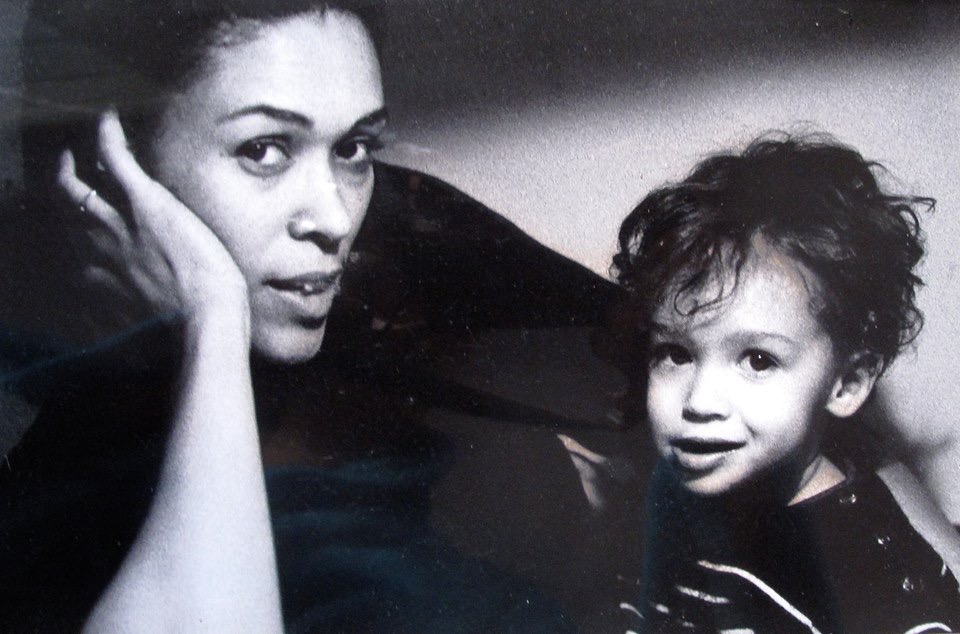 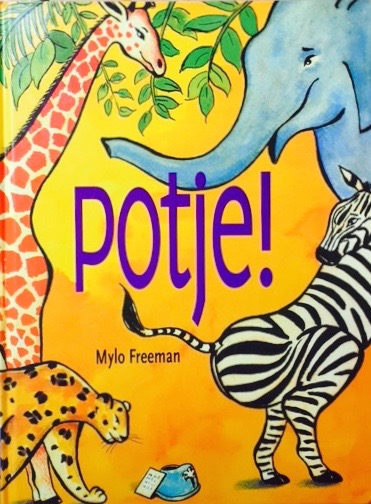 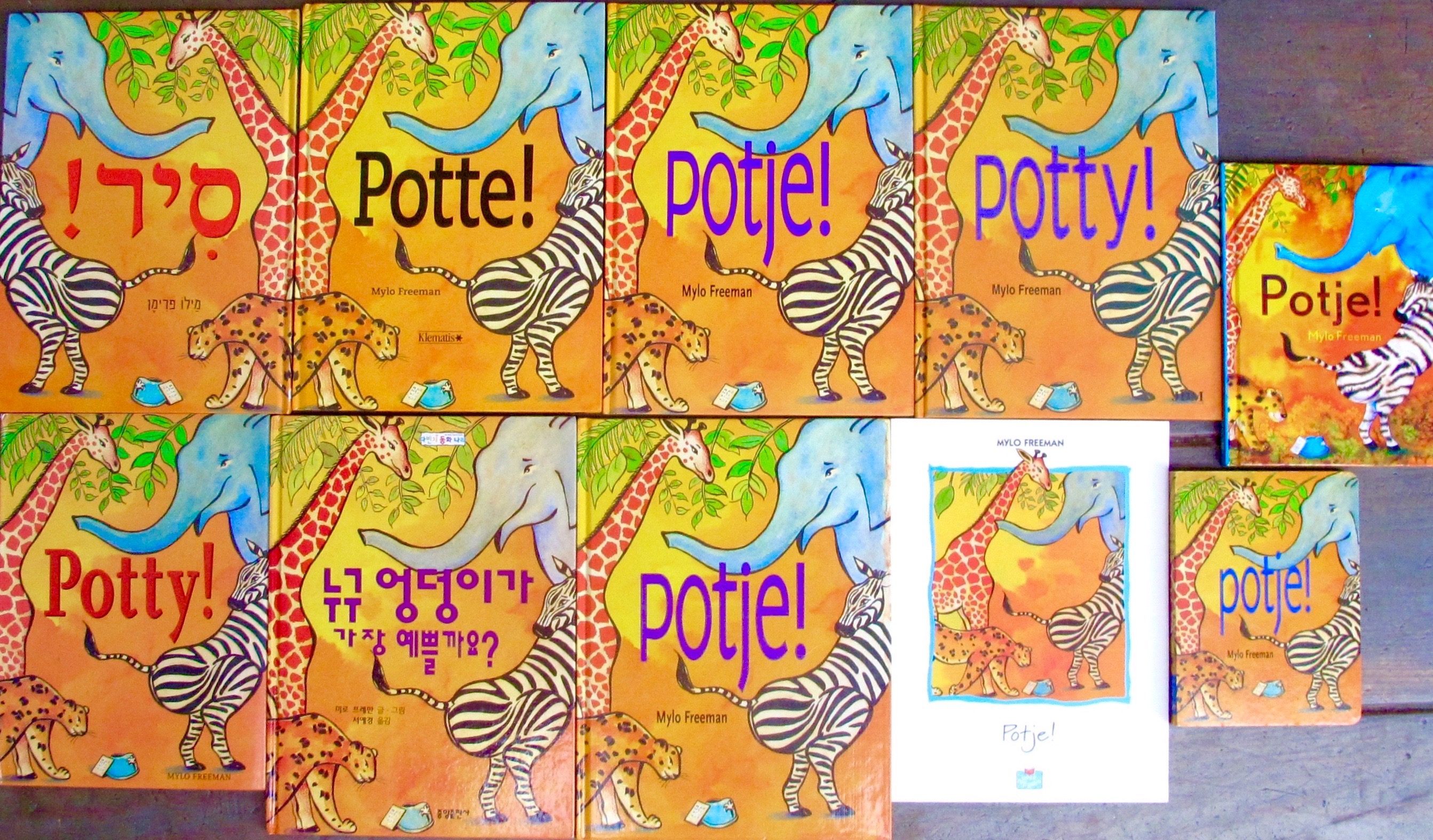 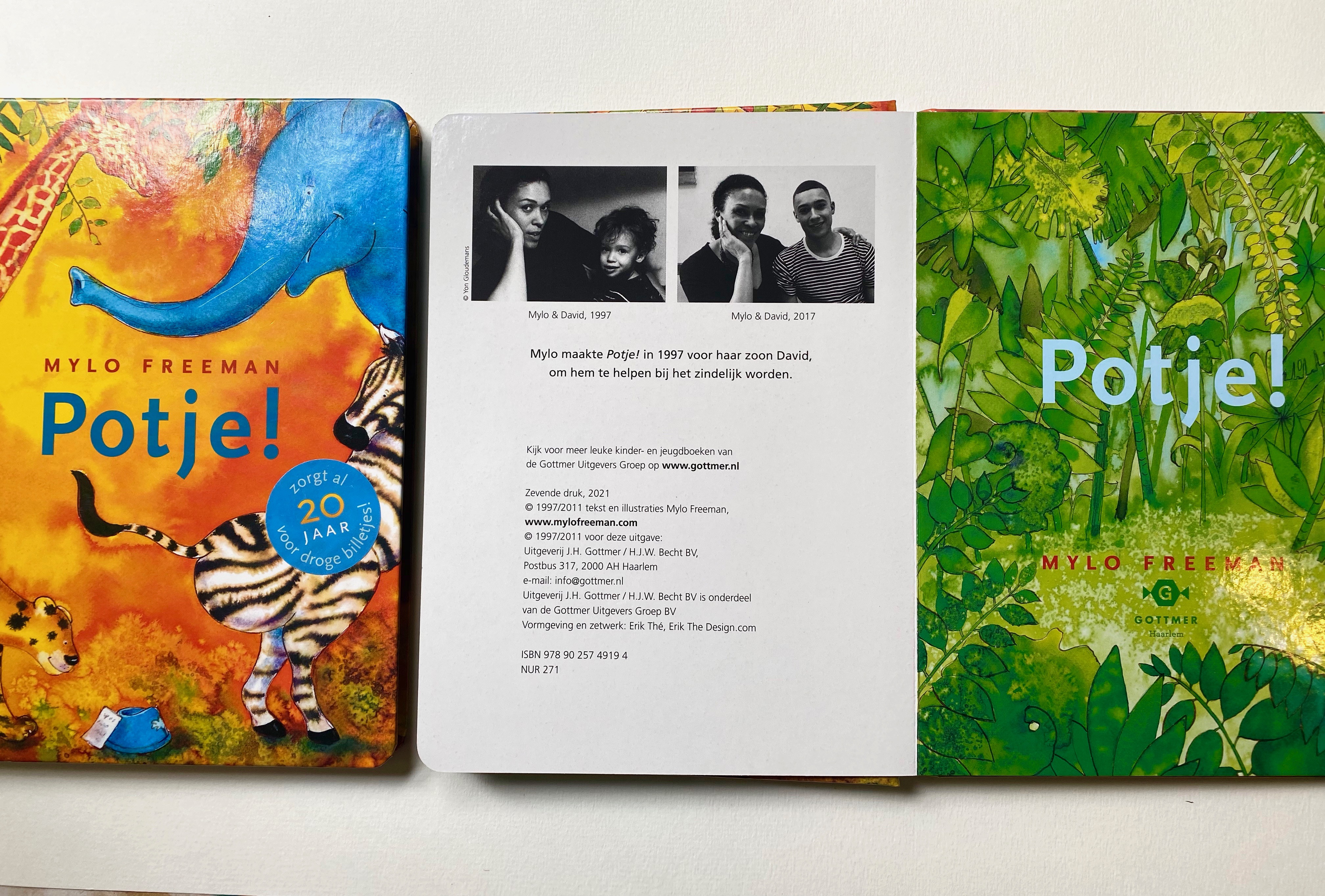 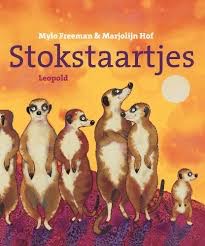 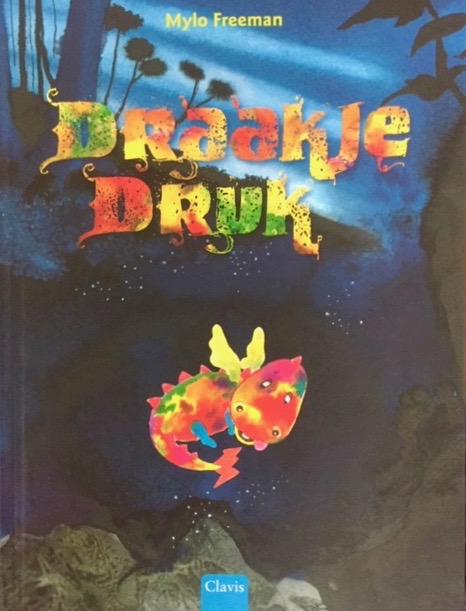 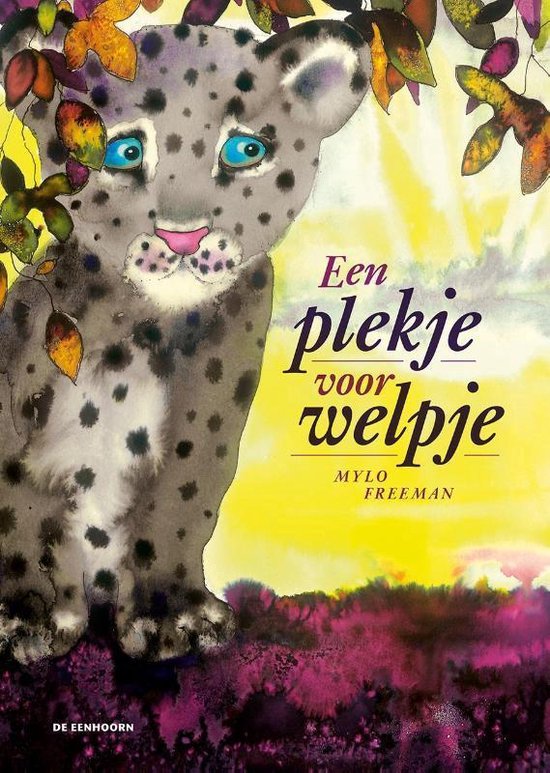 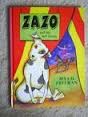 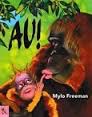 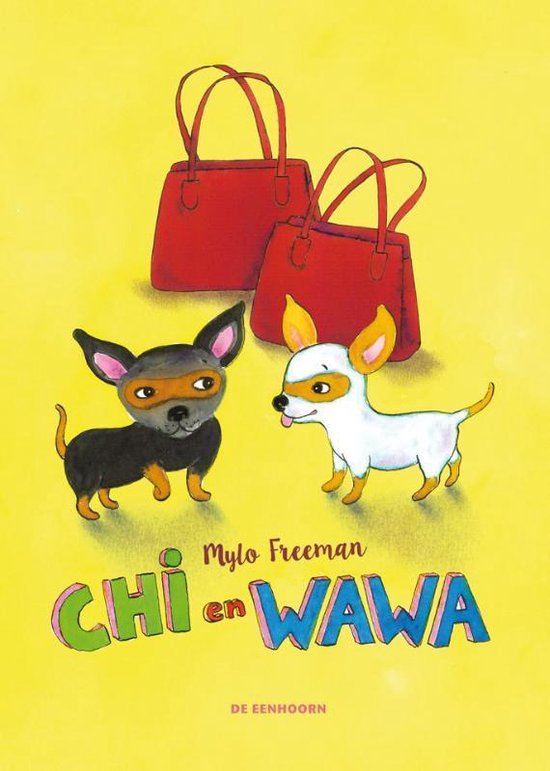 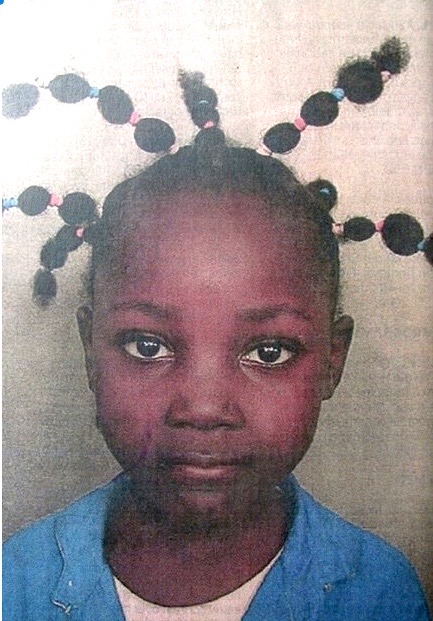 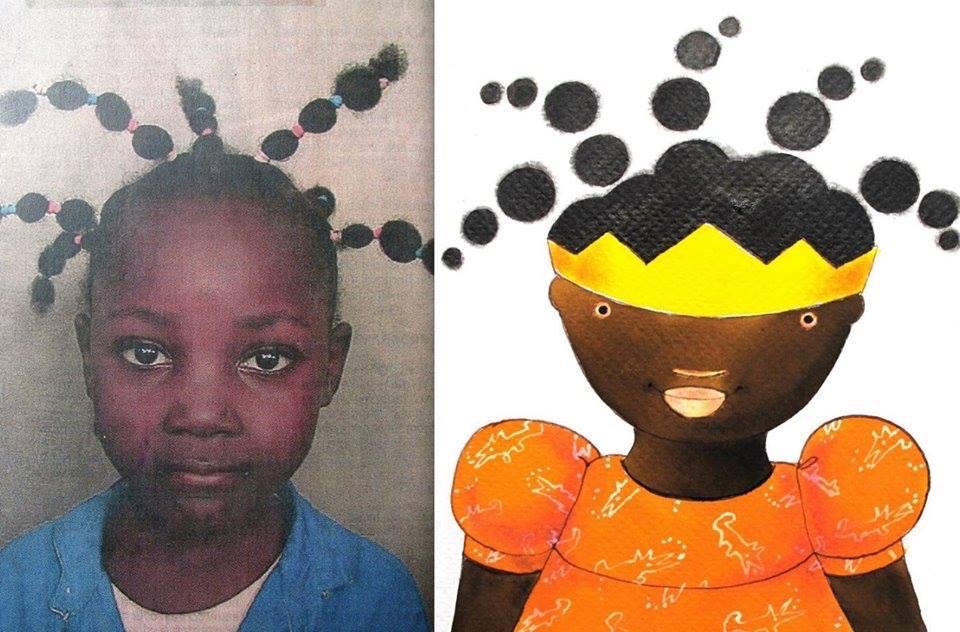 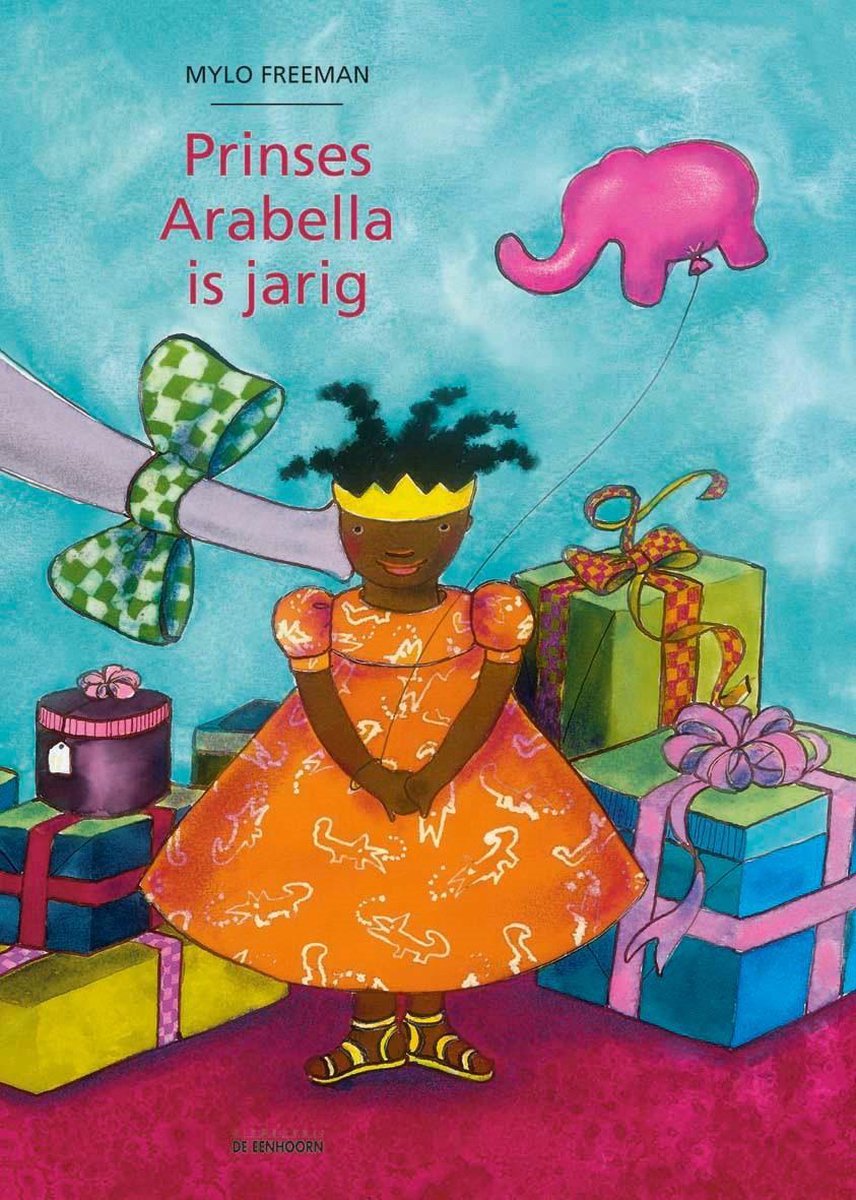 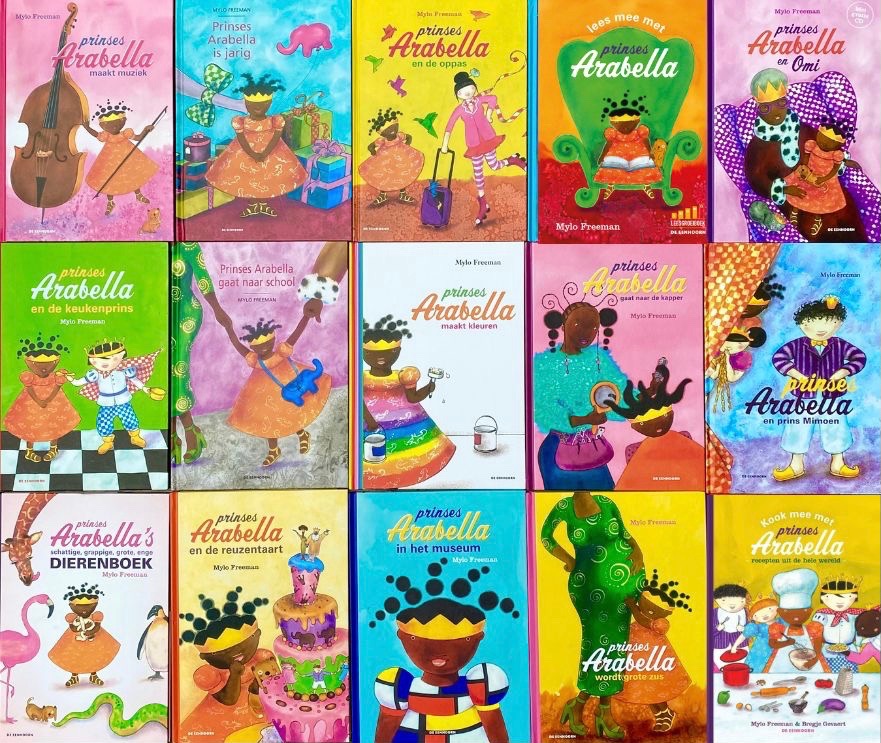 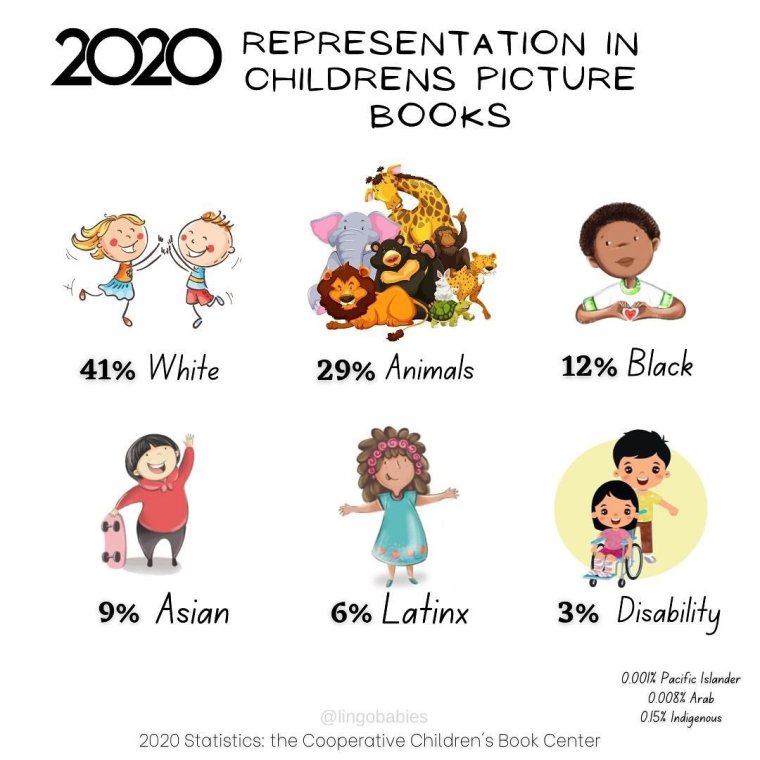 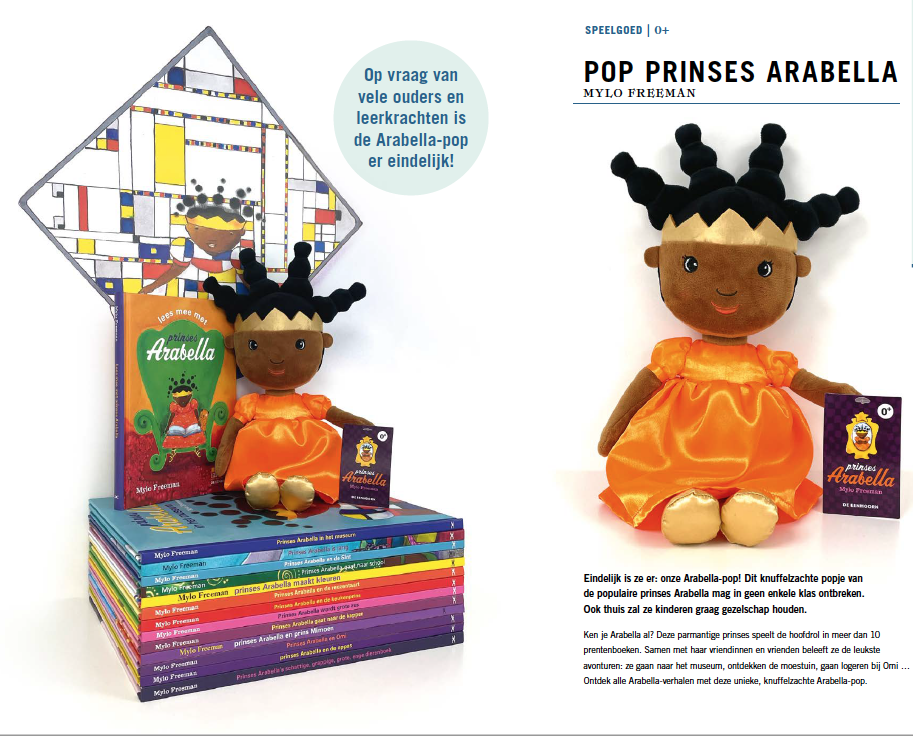 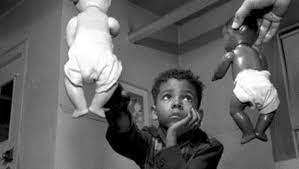 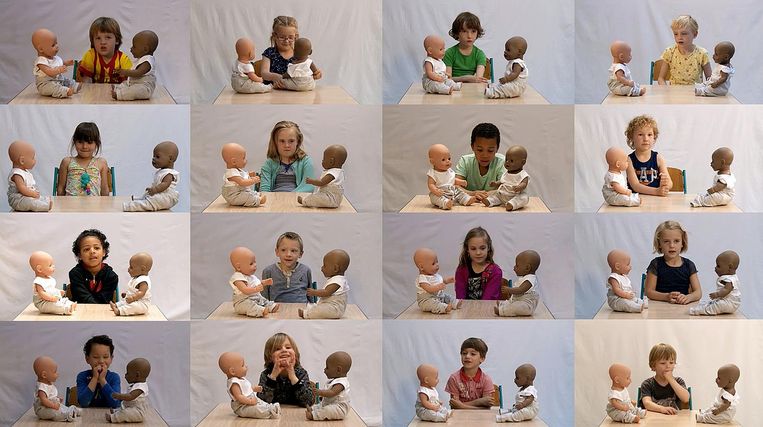 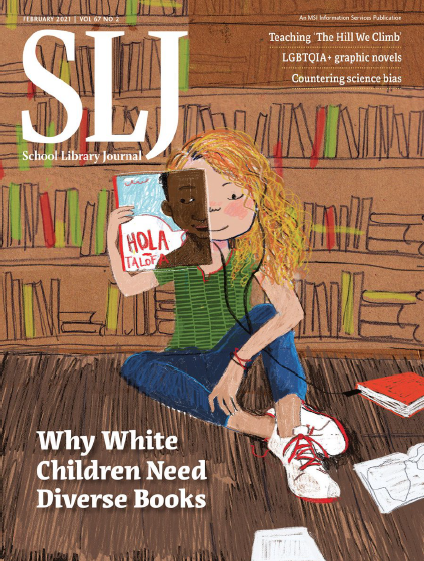 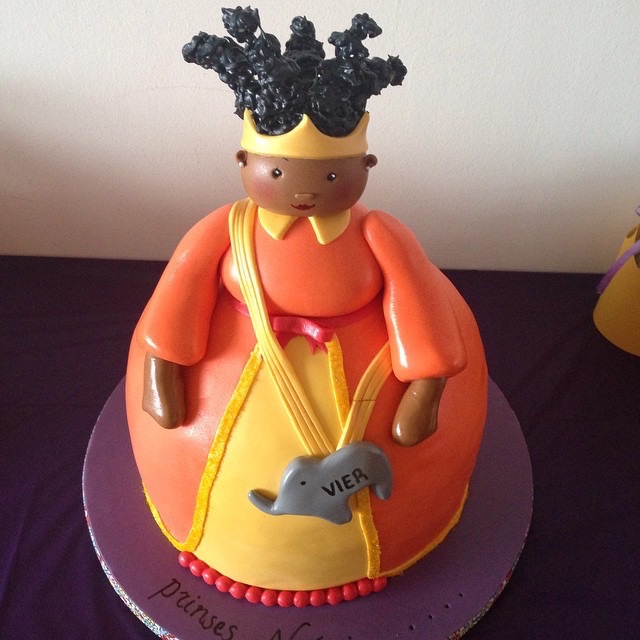 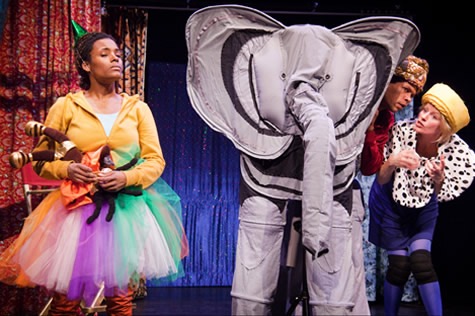 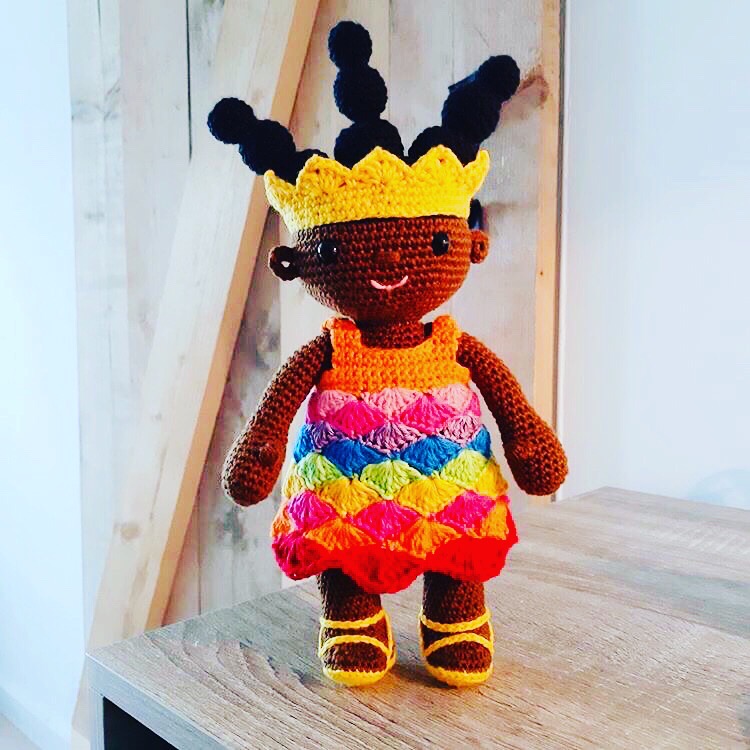 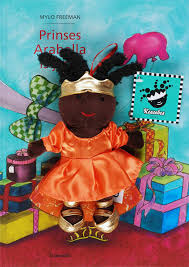 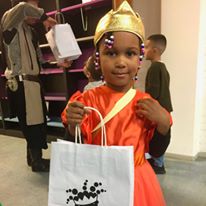 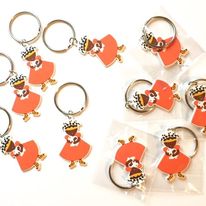 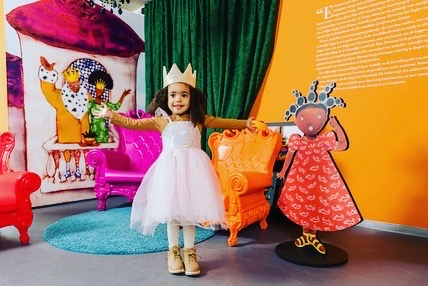 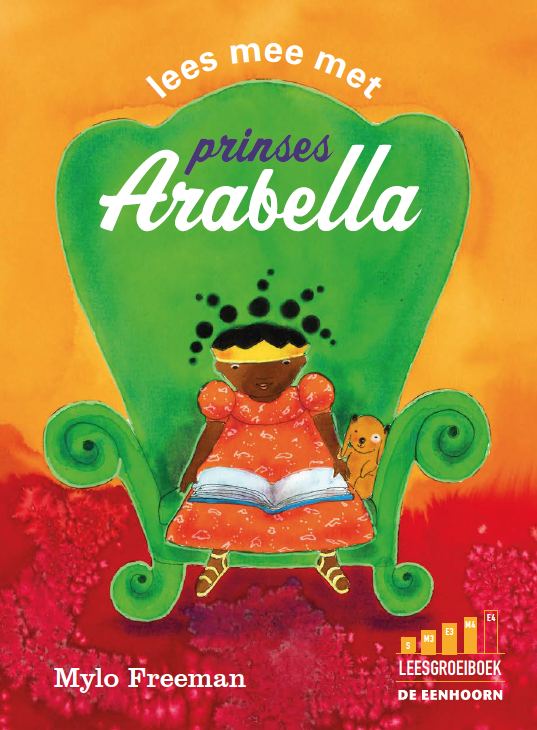 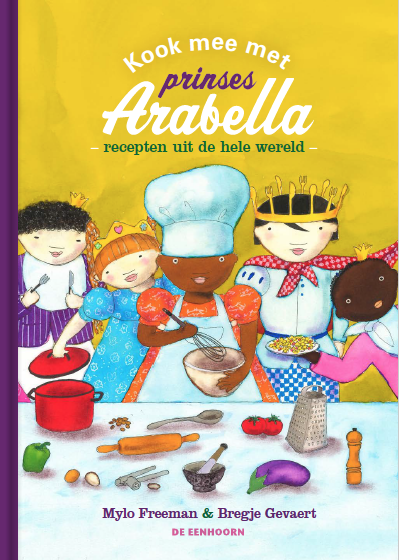 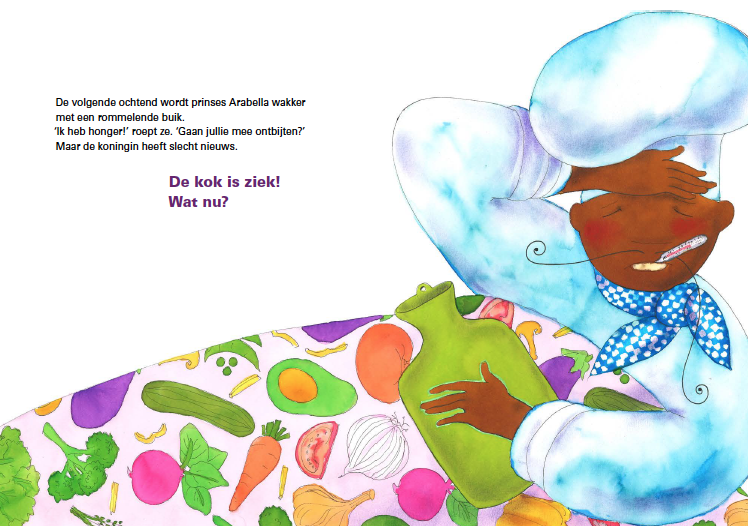 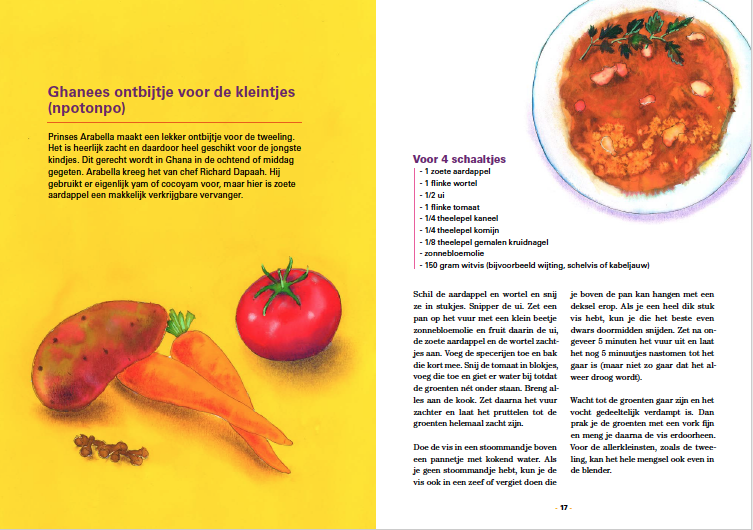 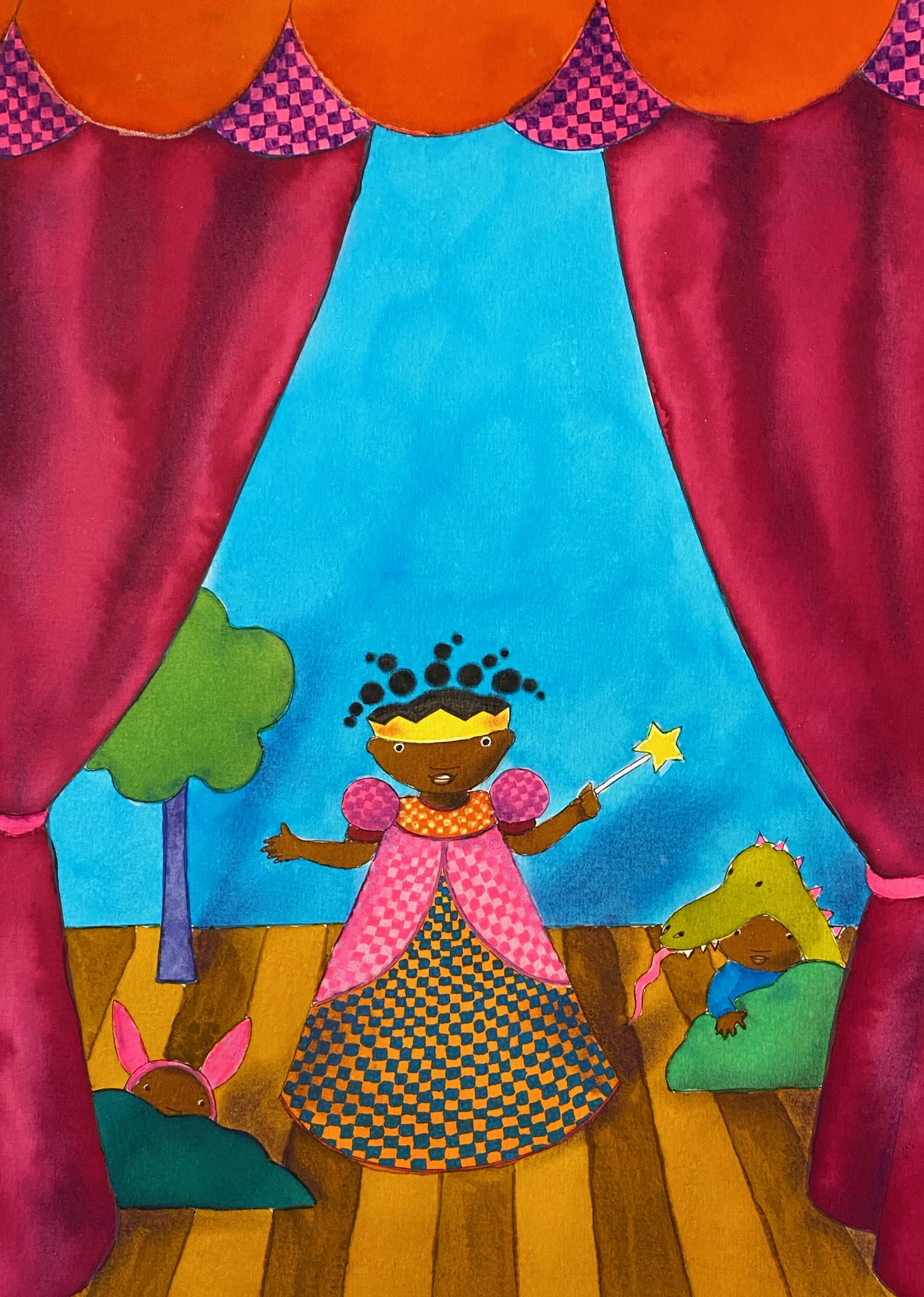 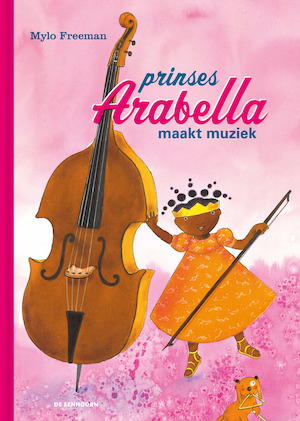 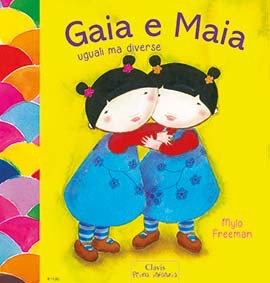 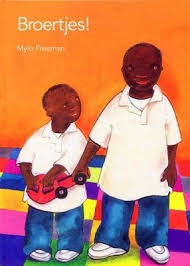 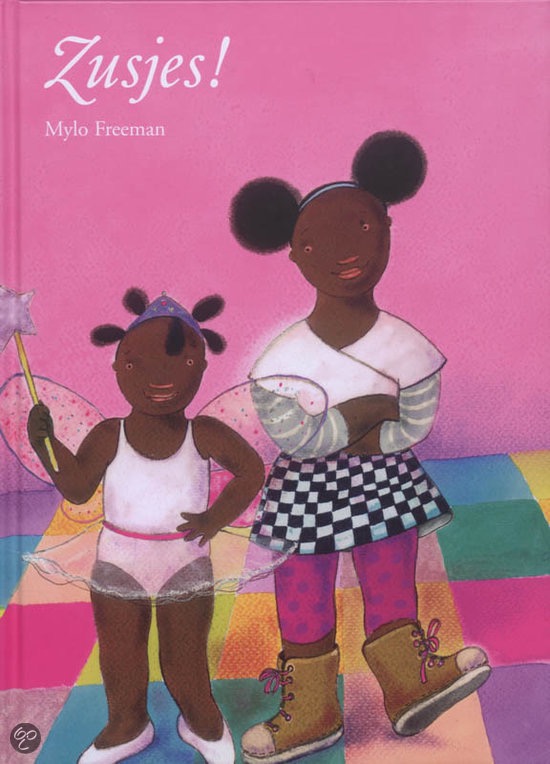 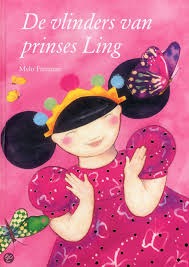 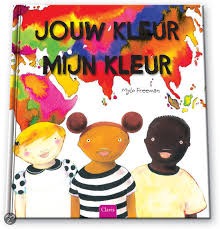 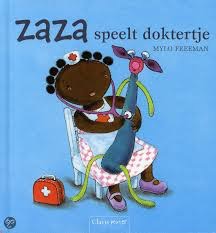 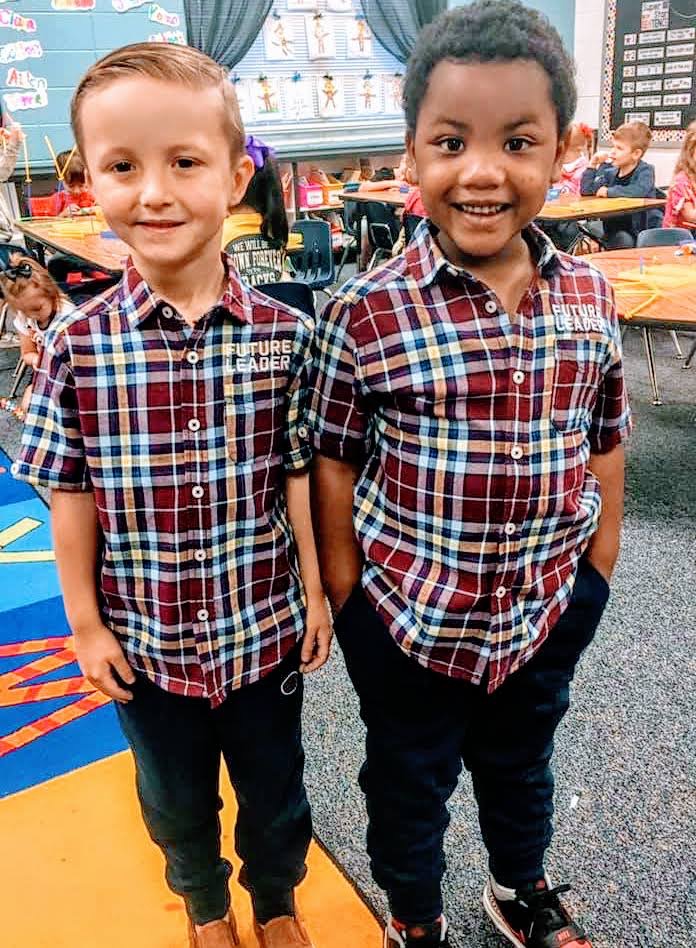 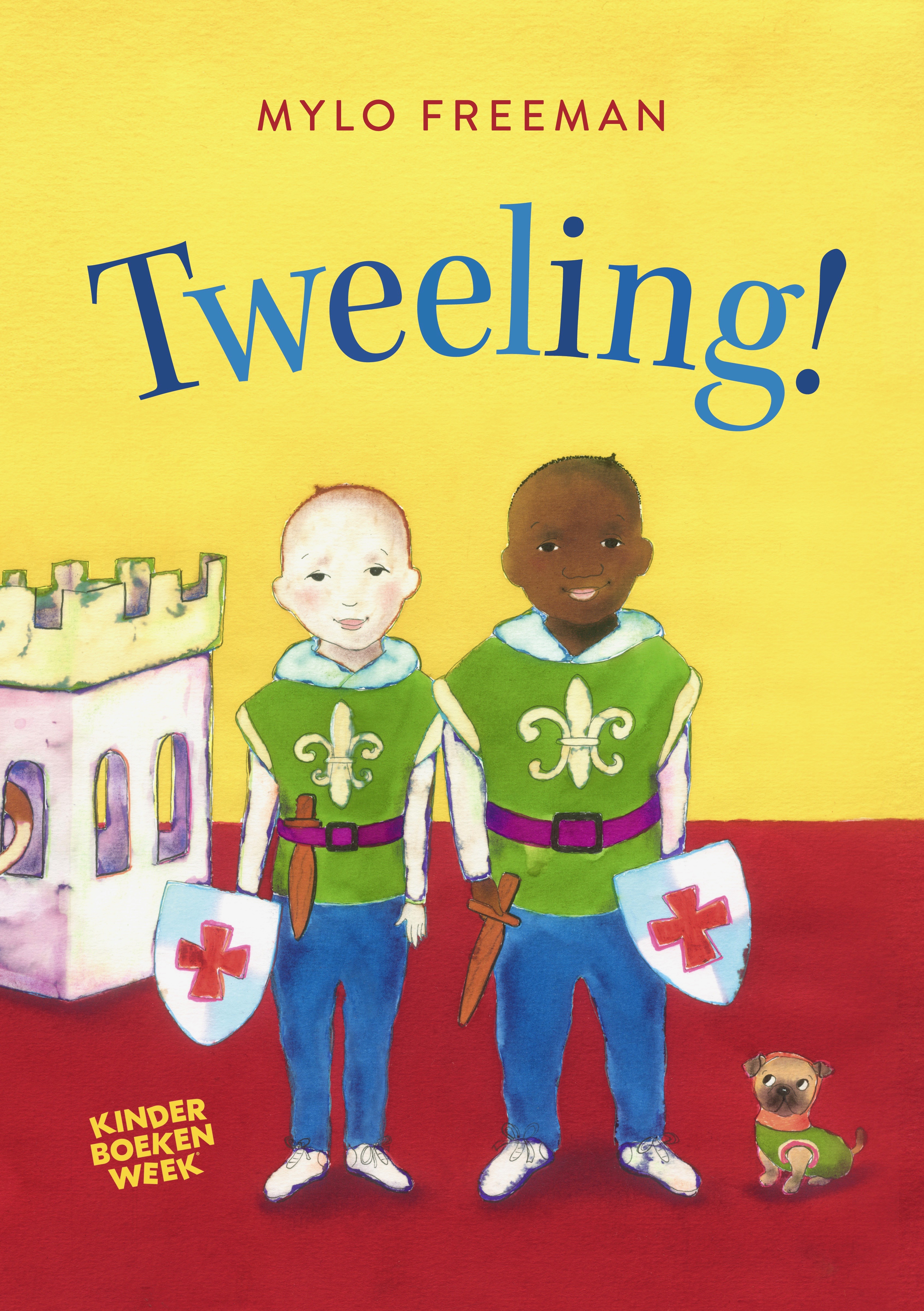 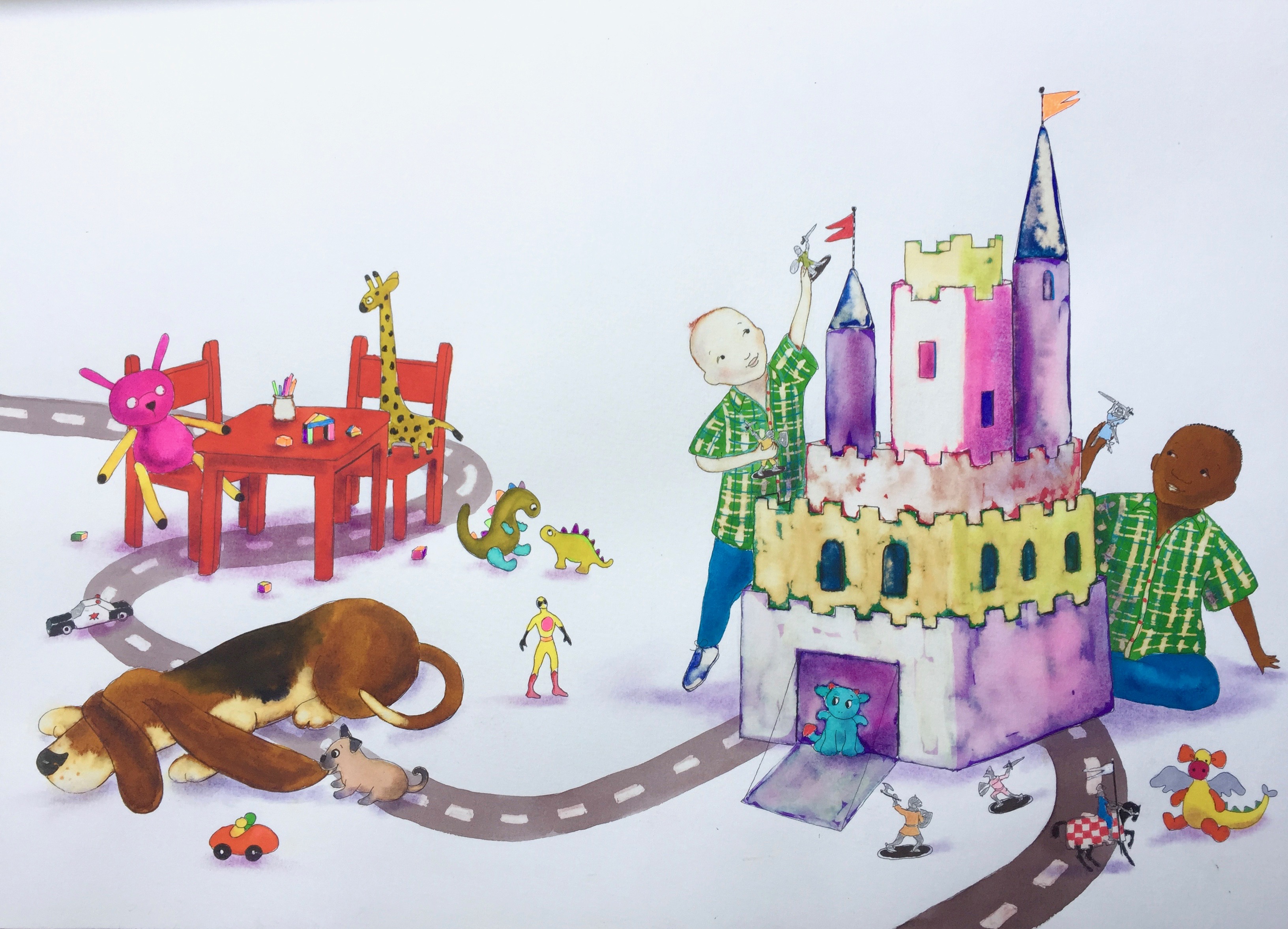 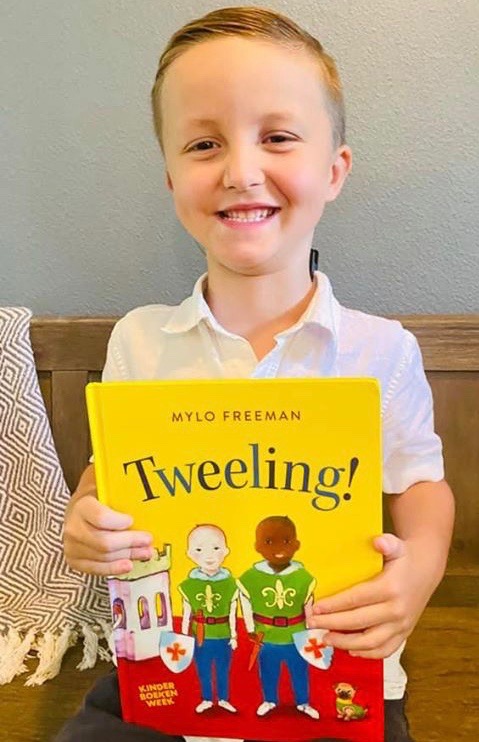 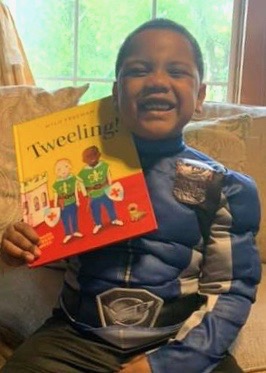 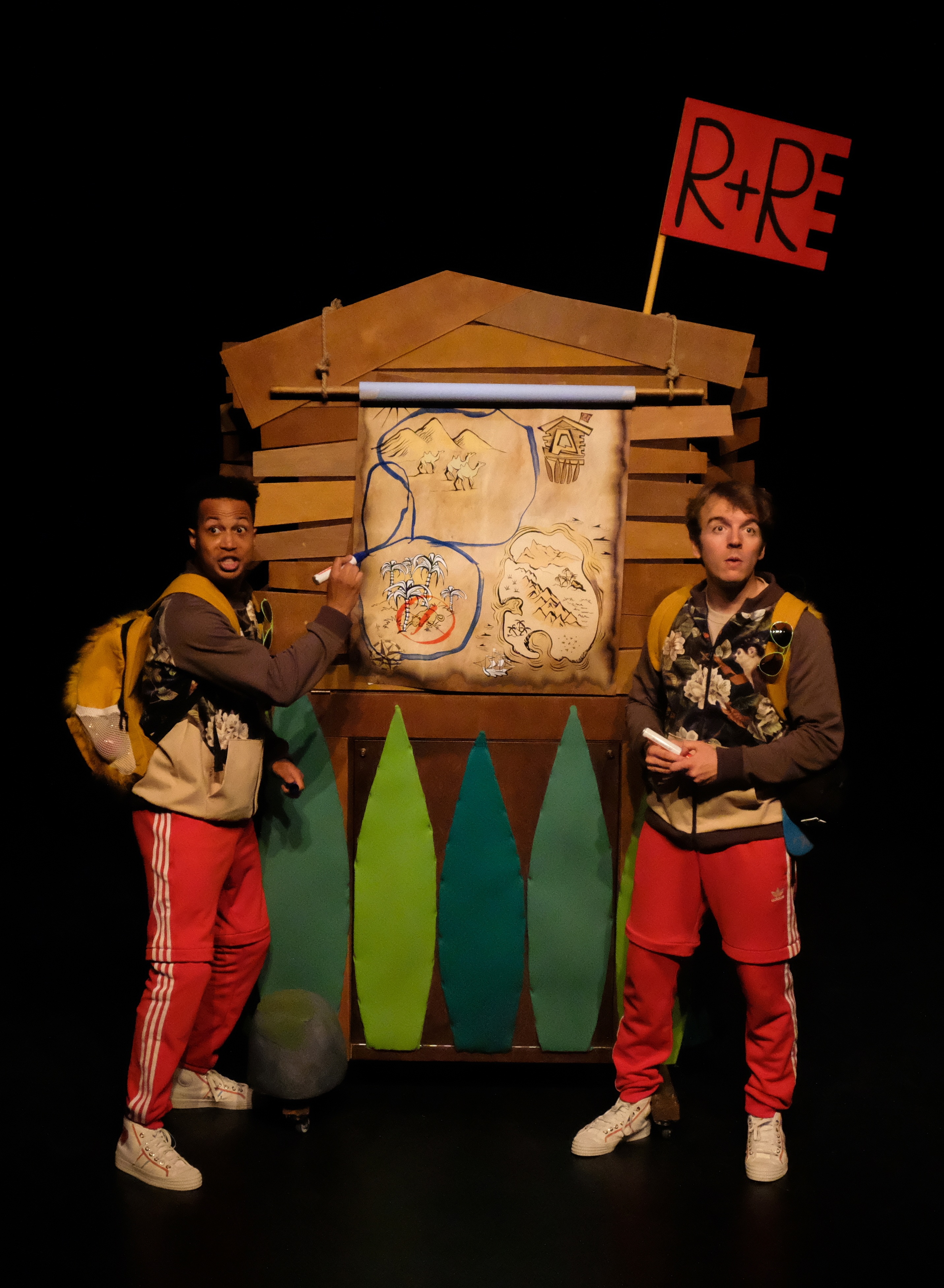 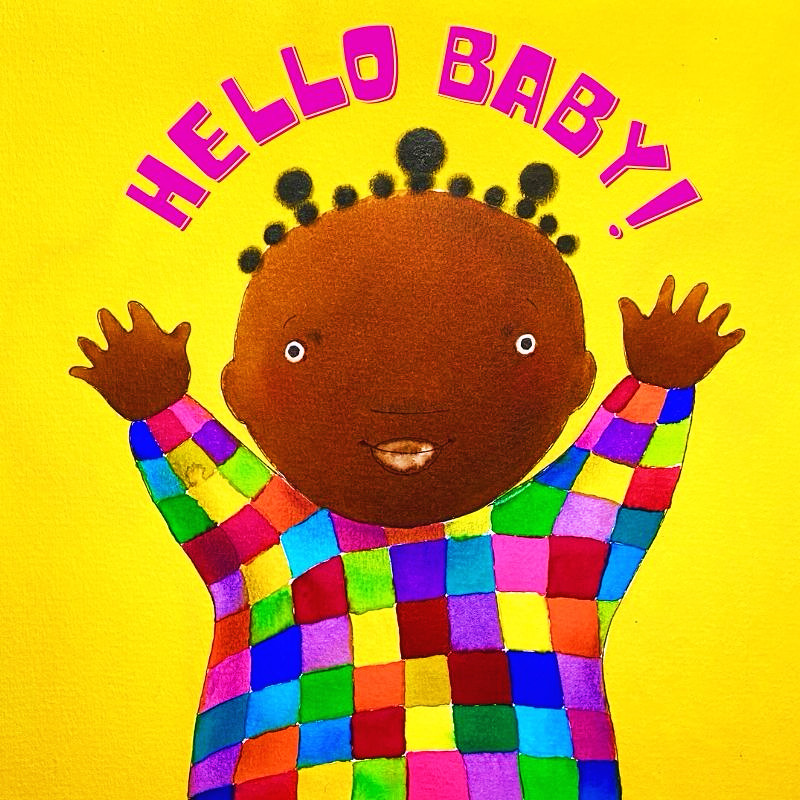 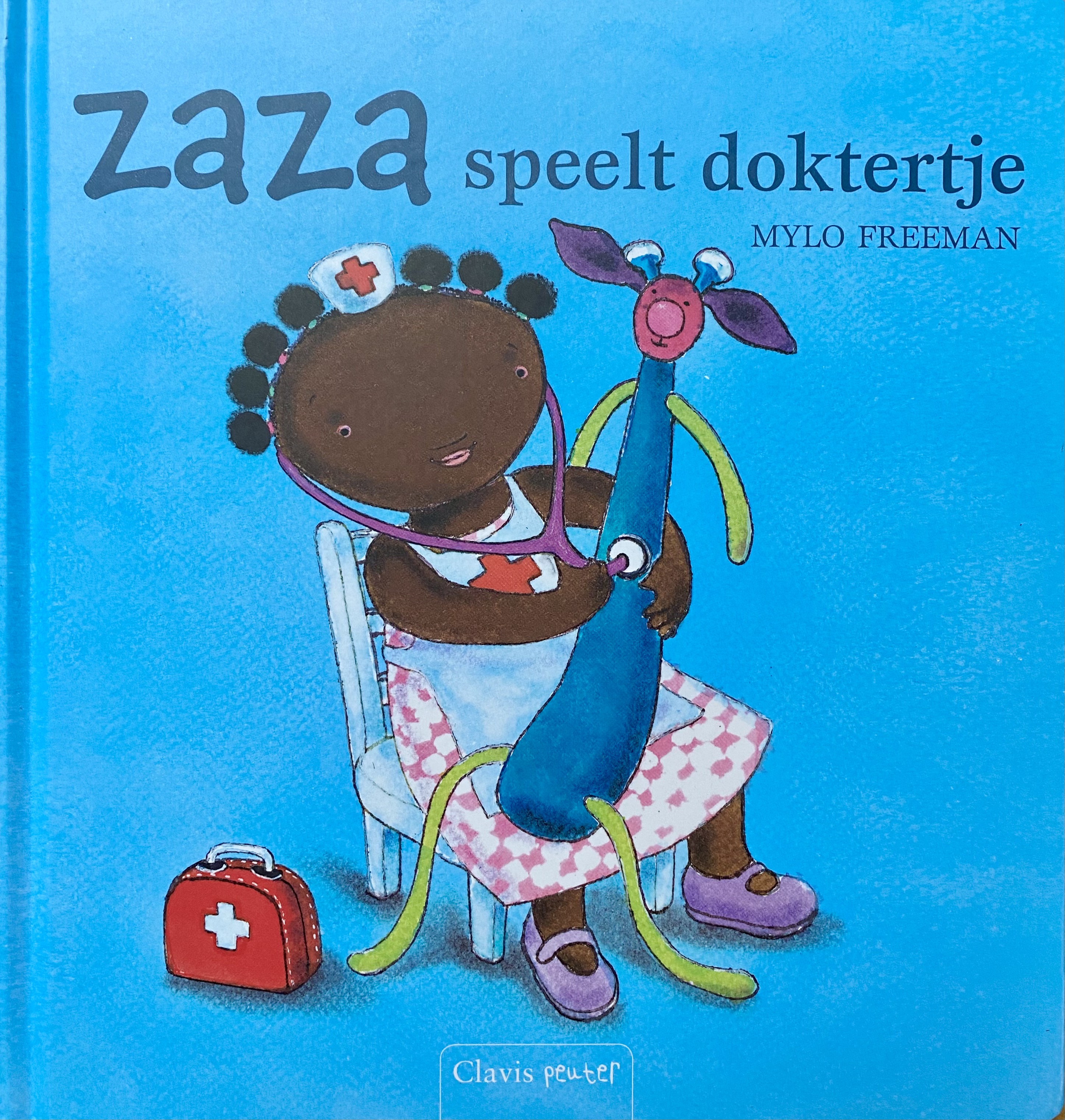 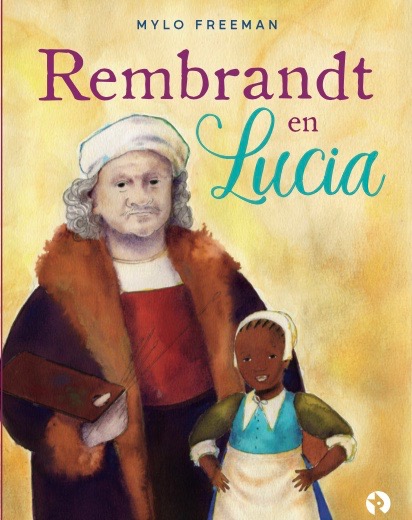 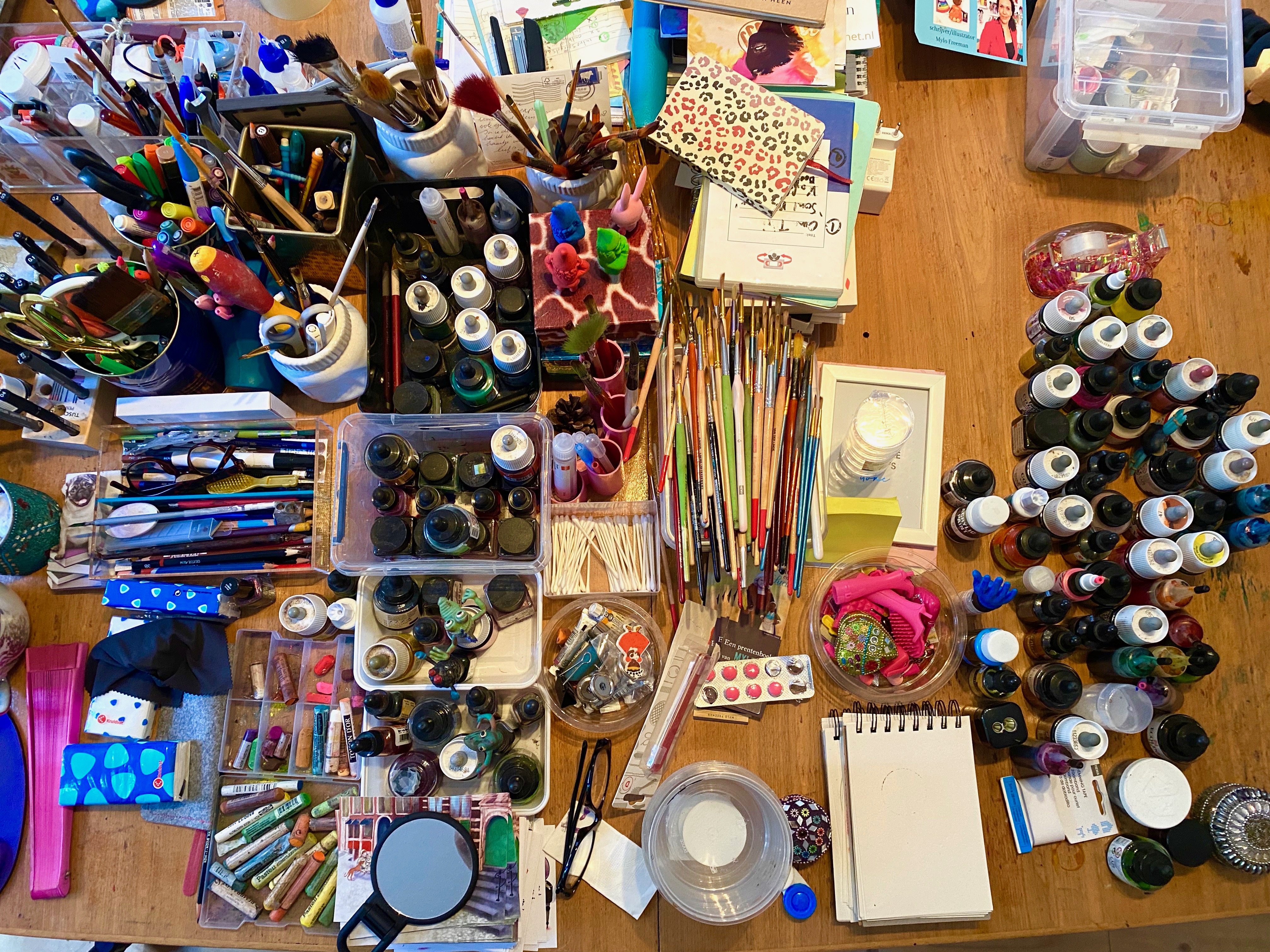 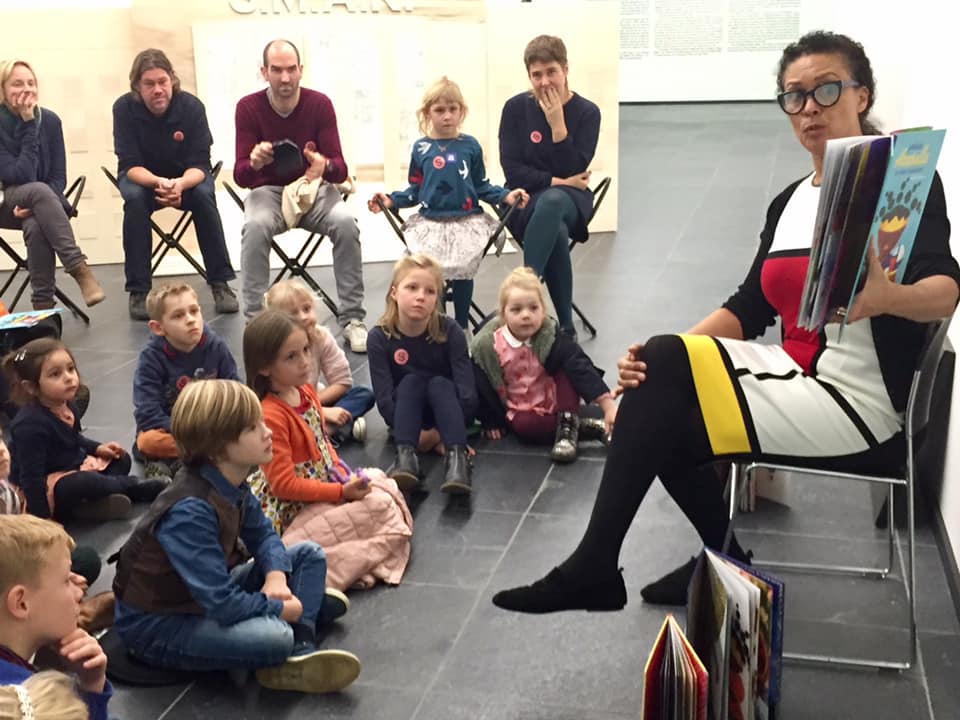 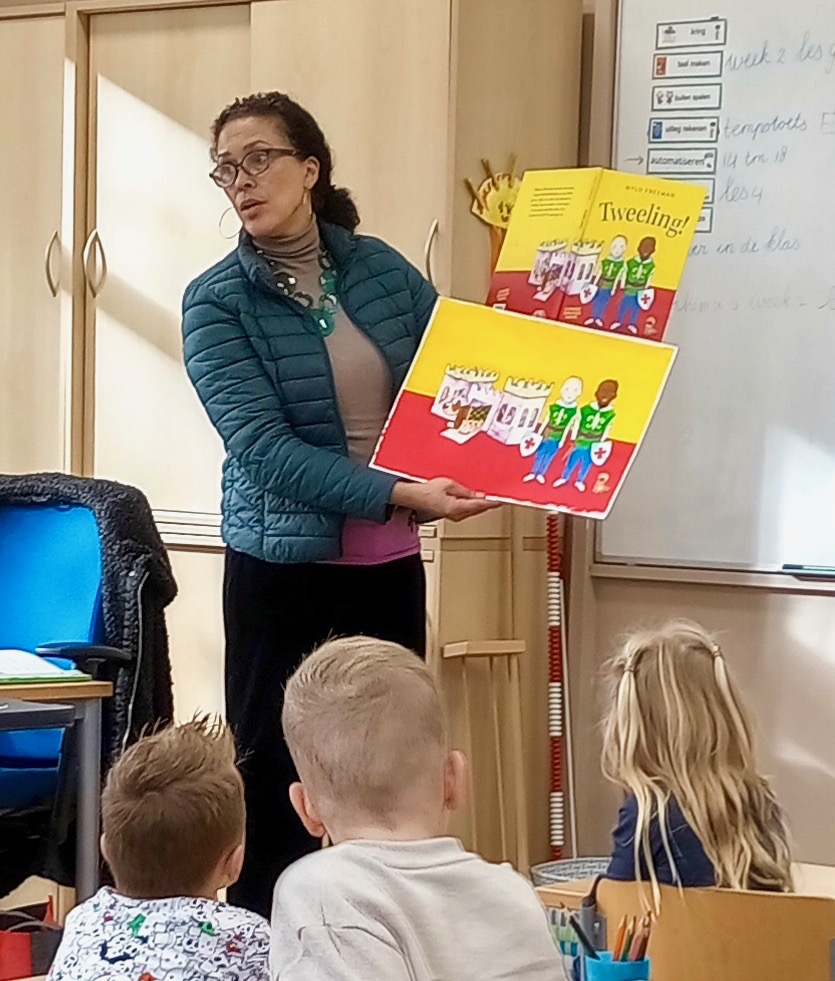 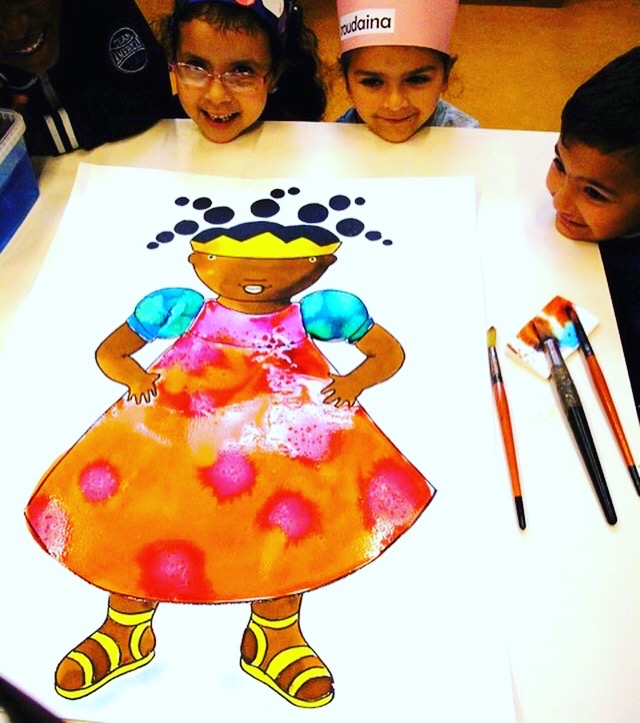 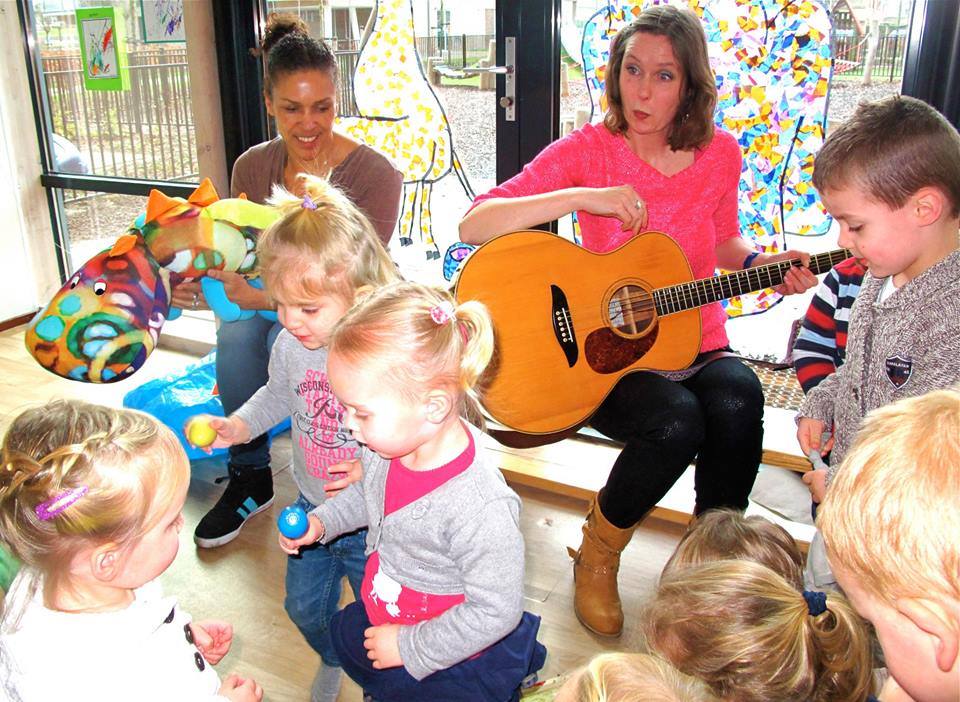 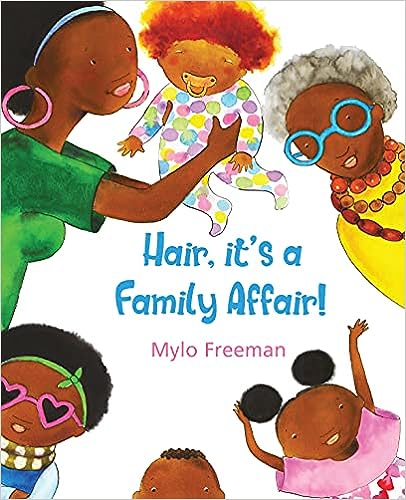 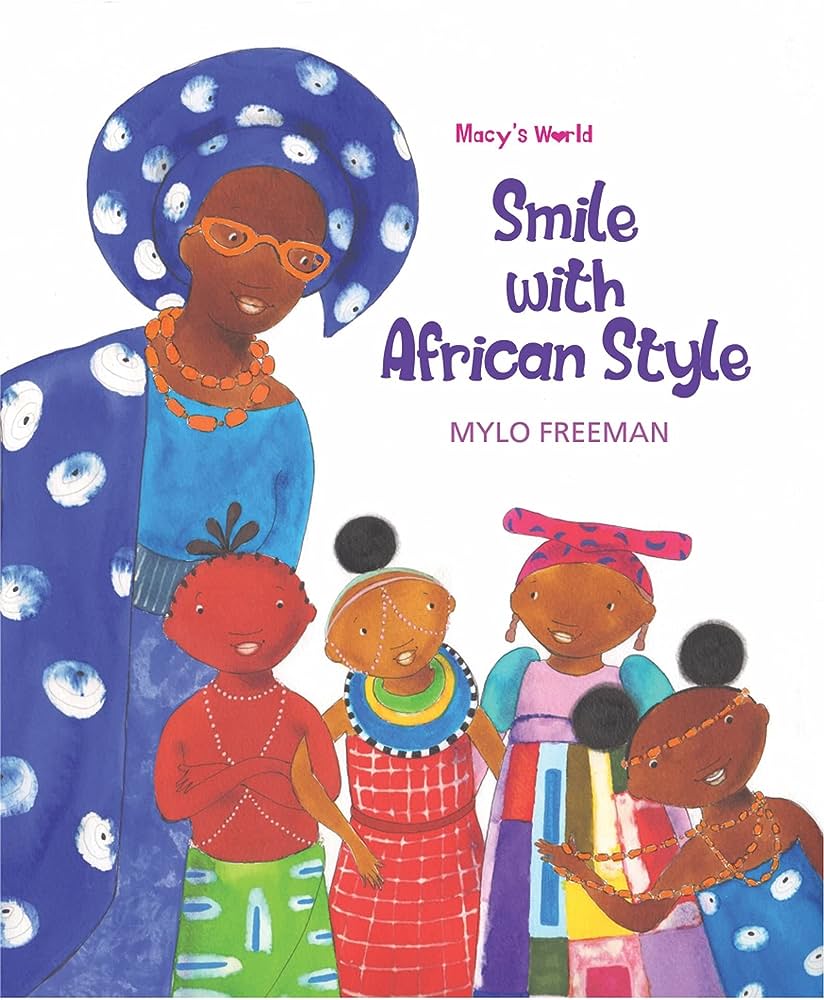 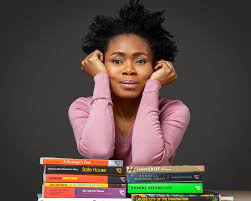 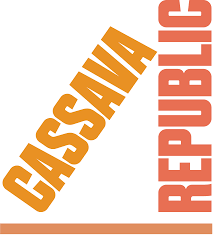 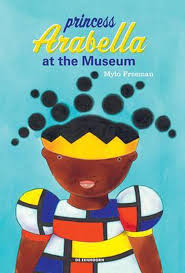 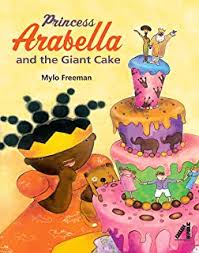 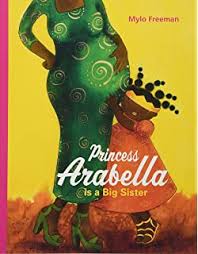 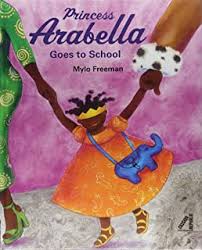 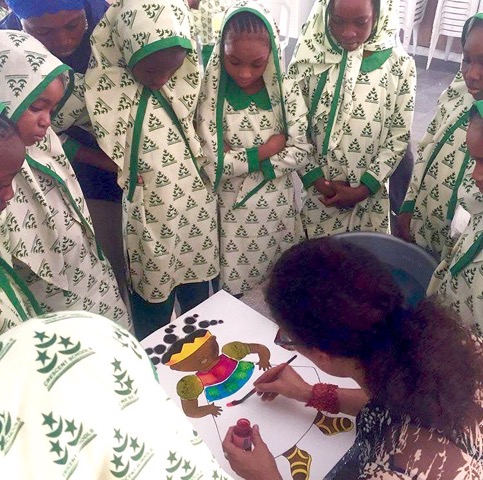 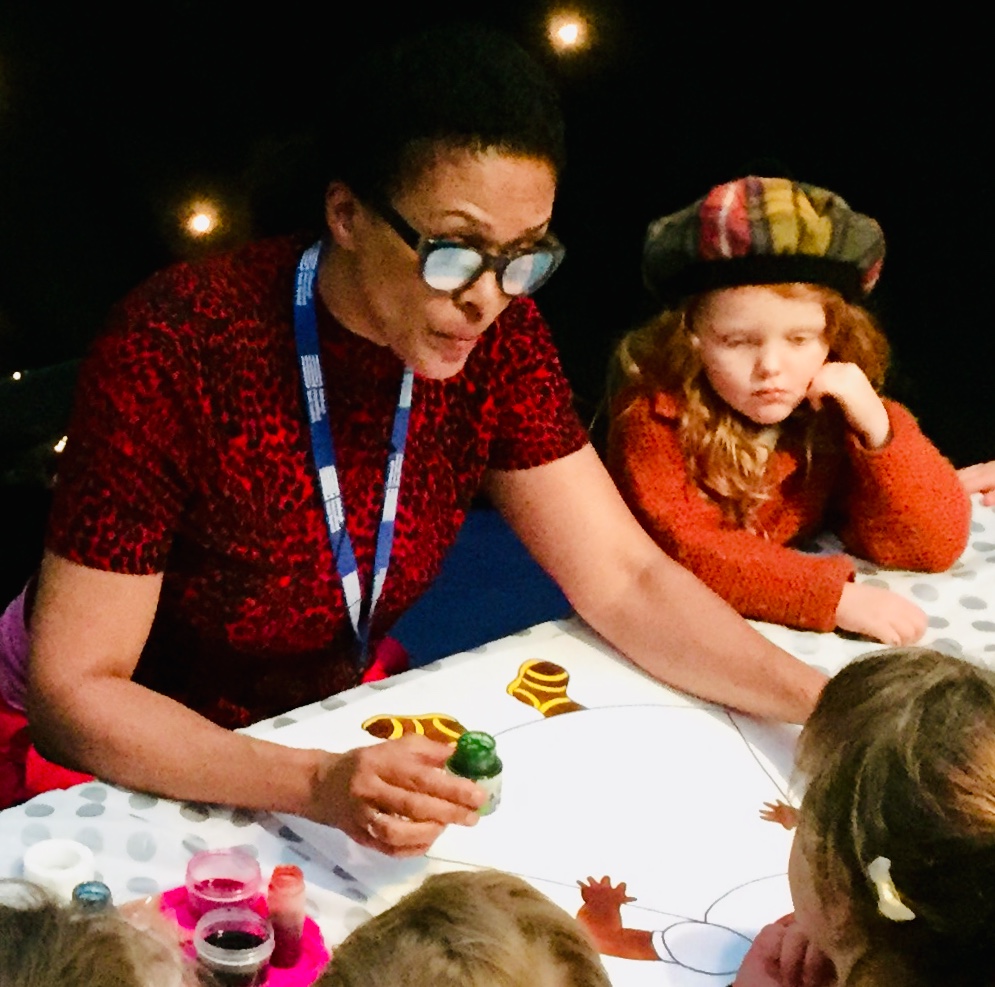 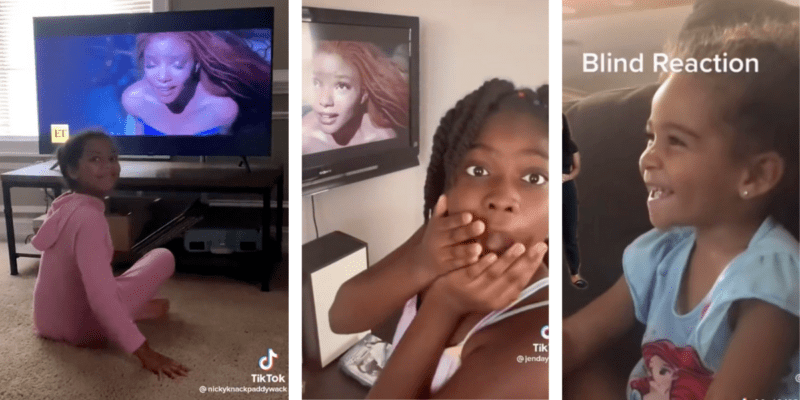 ‘Kinderen hebben behoefte aan zowel spiegels als ramen. Veel gekleurde kinderen zien de wereld alleen via ramen en zij hebben spiegels nodig. Andere kinderen zien alleen spiegels en zij moeten de wereld ook door ramen leren zien’
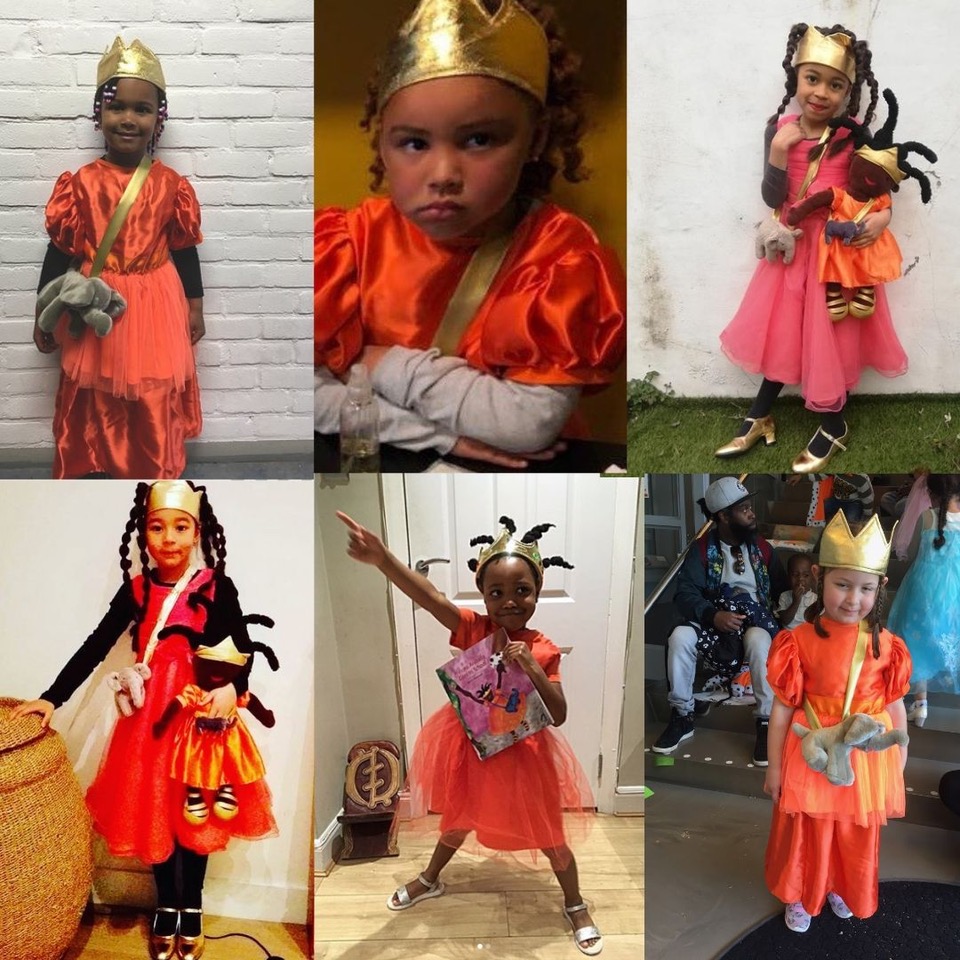